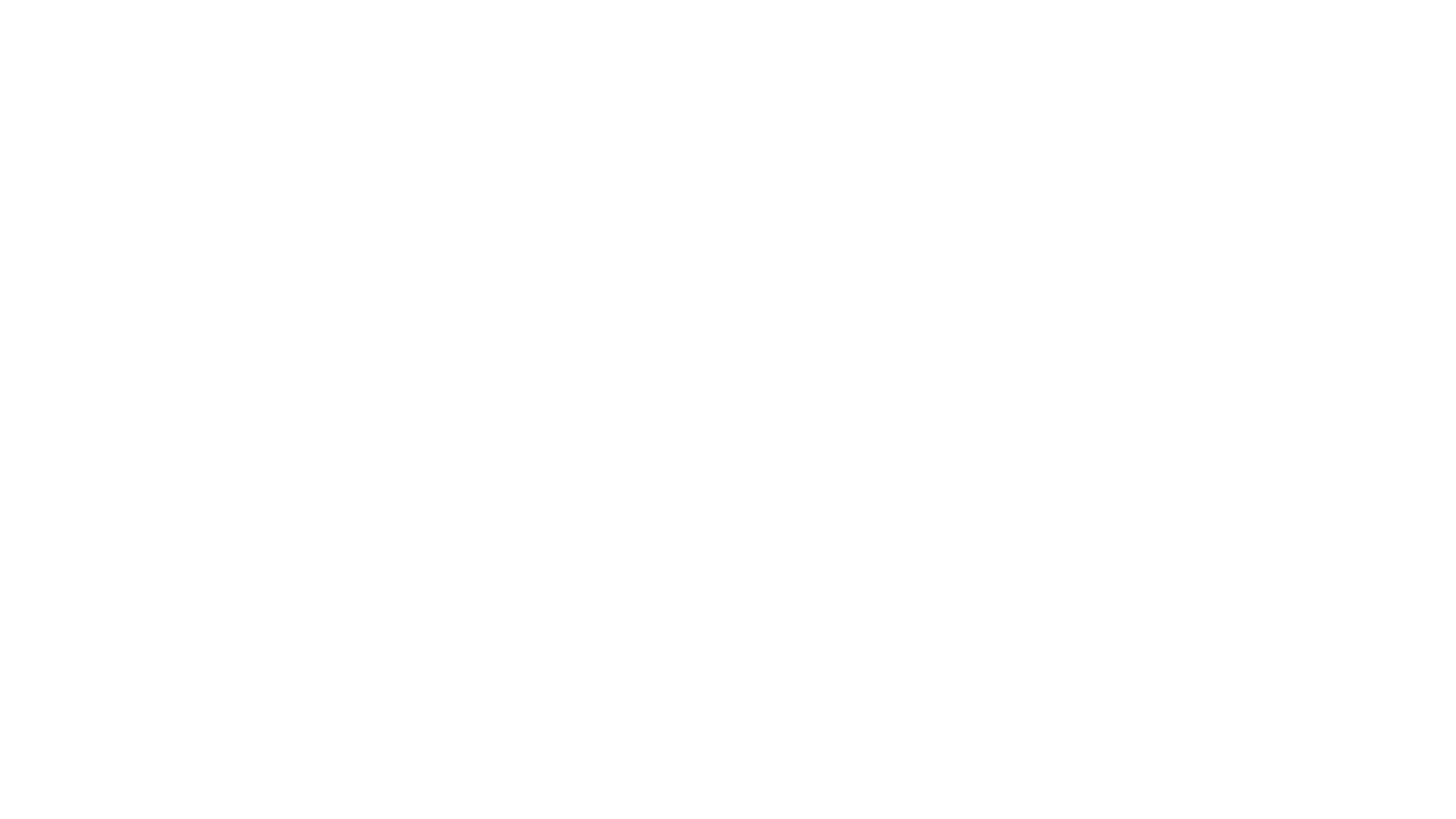 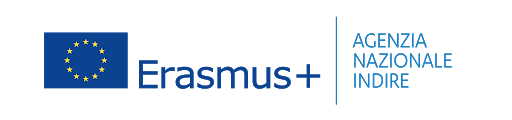 ASK ERASMUS – presentazione bando 23/24Settore ErasmusUniversità Chieti-Pescara
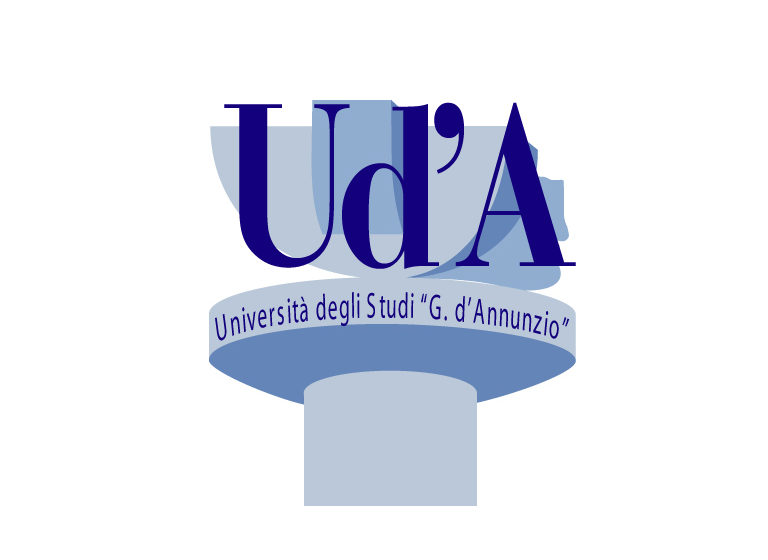 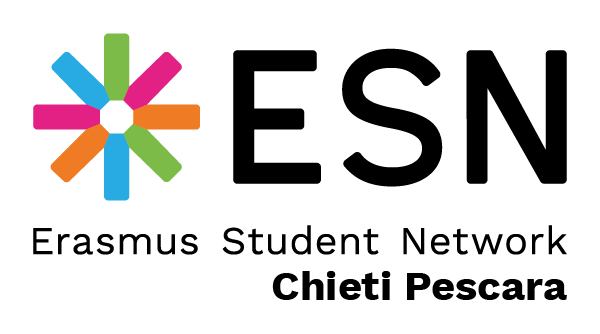 CONTENUTI
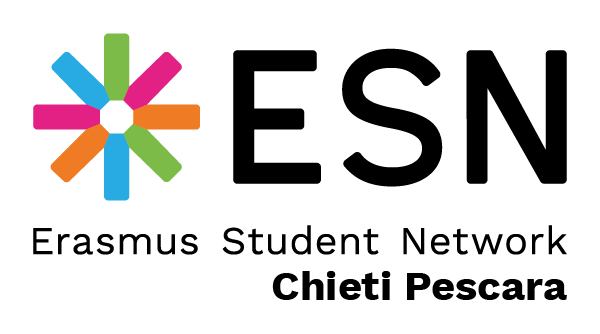 Mobilità
Durata
Contributo economico
Esami
Fare domanda
Come fare
Scelta della sede
Conoscenze linguistiche
Graduatoria e accettazione 
Timeline 
Contatti
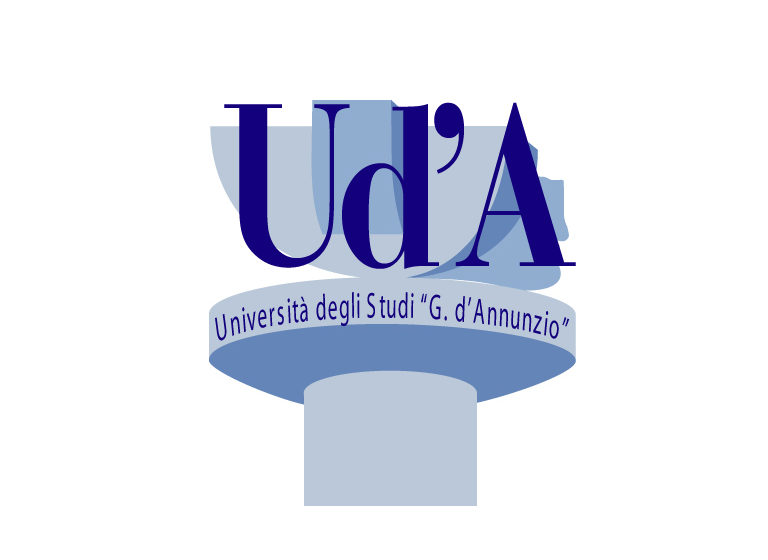 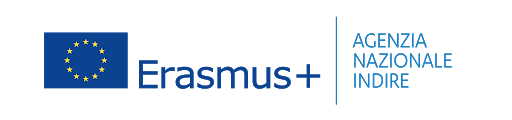 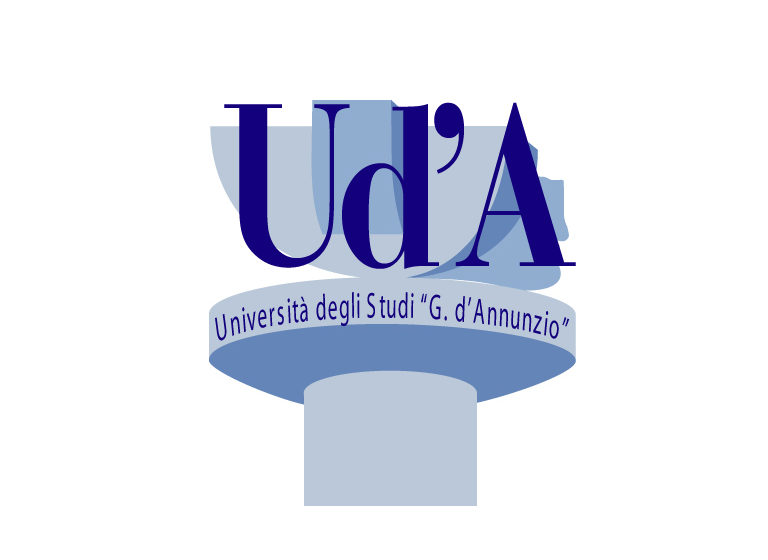 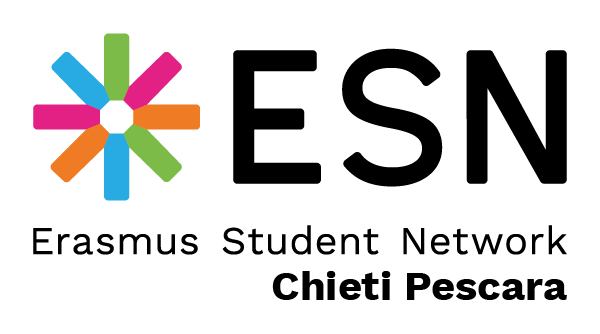 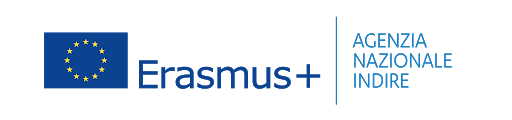 ERASMUS – cos’è?
L’ERASMUS ti permette di realizzare uno o due semestre di studio presso una università estera
In questo periodo all’estero potrai sostenere esami simili a quelli che avresti dovuto fare in Italia e i risultati saranno riconosciuti nel tuo piano di studi
UdA ti dara una borsa di studio per aiutarti con le spese da sostenere durante la mobilità
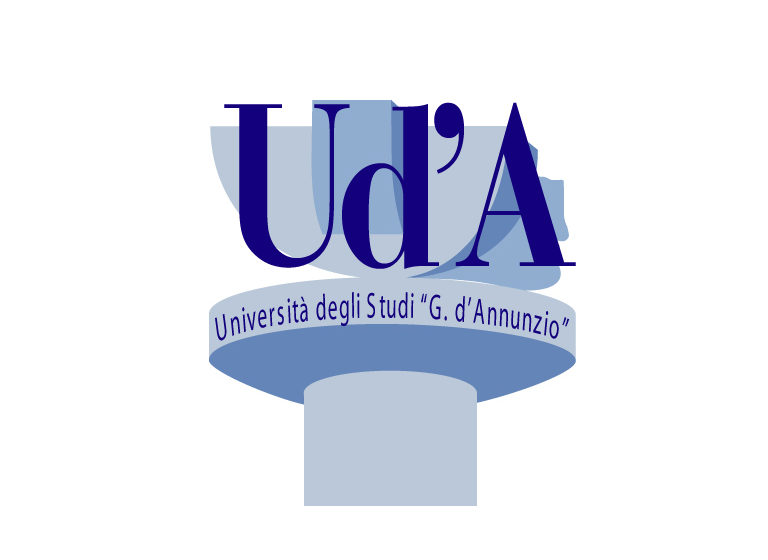 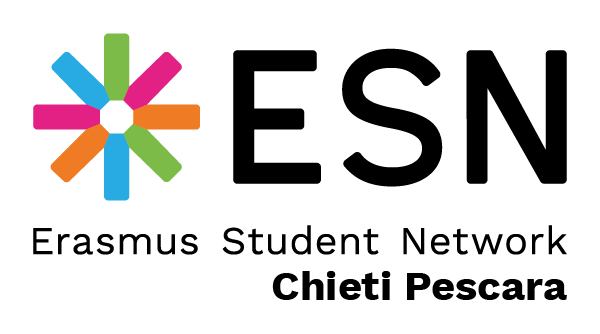 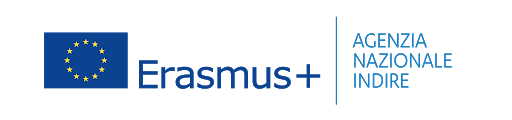 Mobilità - Durata
Da 60 giorni a 12 mesi
Se si è già fatta mobilità in passato bisogna sottrarre il periodo già realizzato all’estero – esempio: Mario ha fatto 7 mesi di mobilità nel 2019, adesso potrà farne massimo altri 5 fino ad un totale di 12 mesi
Durante la mobilità si può richiedere un prolungamento – esempio: Bianca ha una borsa di 5 mesi, puoi chiedere di prolungarla di altri 3 mesi
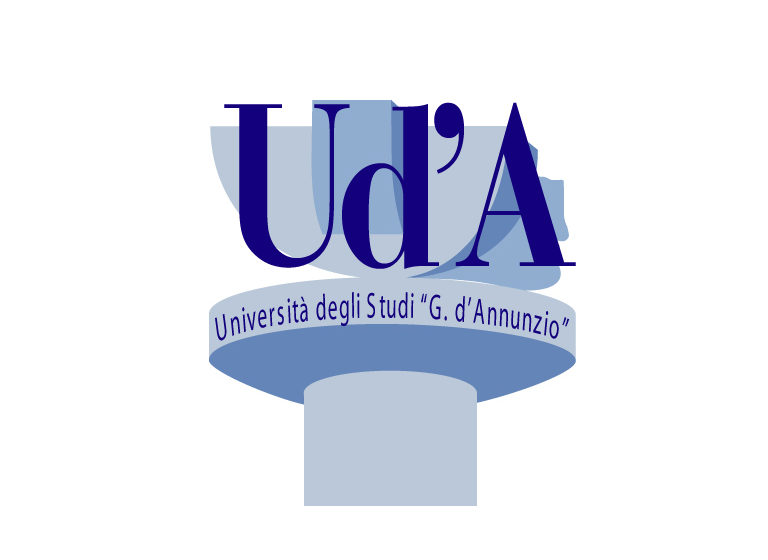 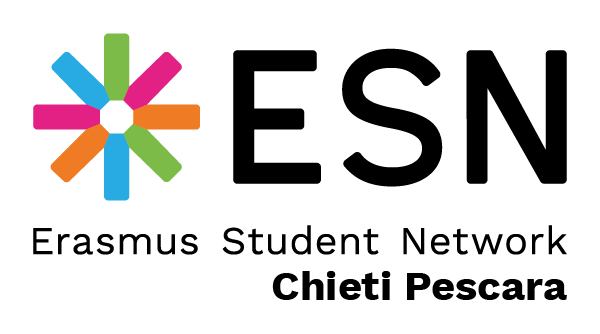 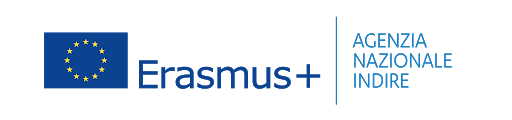 Mobilità - Contributo economico
Riceverai una borsa ERASMUS mensile di 250€ o 350€ in base al paese in cui andrai
Se vai presso una sede extra-UE riceverai 700€ al mese + un contributo per il viaggio in base alla distanza da Chieti
Se hai un ISEE massimo di 50.000€ riceverai un integrazione alla borsa con il «FONDO GIOVANI» di un valore che va da 150€ a 400€ Mensili in base al tuo ISEE
Se hai un ISEE massimo di 23.626,32€ (da confermare) riceverai un ulteriore contributo di euro 200€ mensili
Alcuni Dipartimenti UDA prevedono ulteriori fondi per la mobilità
Il contributo totale viene erogato in due fasi:
80% prima della partenza
20% al tuoi rientro dalla mobilità
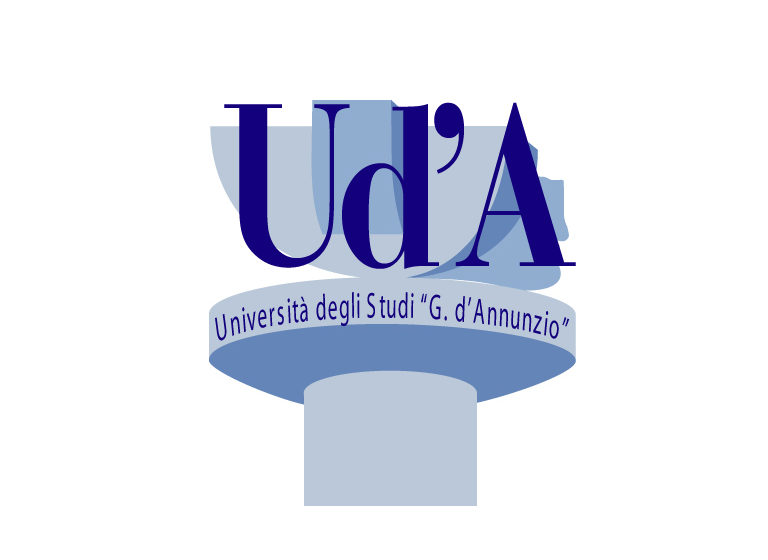 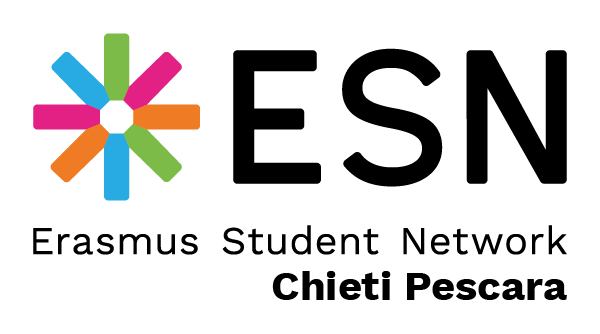 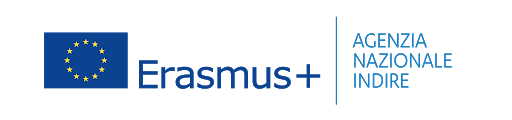 Mobilità - Contributo economico…esempio
Mario Rossi – Isee 0 € - durata mobilità 96 giorni – sede Spagna
Contributo A – 250€ mese – calcolo: 250/30x96= 800,00 €
Contributo B - 400€ mese – calcolo: 400/30x96= 1.280,00 €
Contributo C – 200€ mese – calcolo: 200/30x6= 640,00€
TOTALE CONTRIBUTO = 2.720,00€  - circa 900€ mese
Prima della partenza = 2176€ - 80%
Al rientro= 544€ - 20%
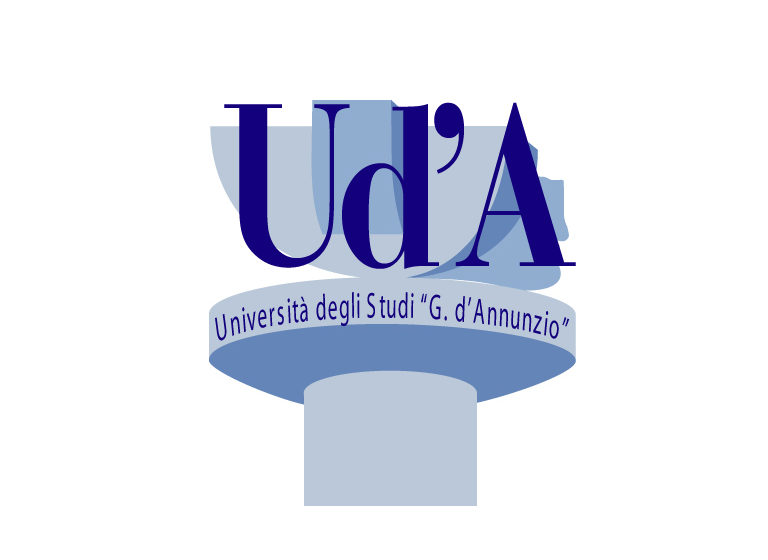 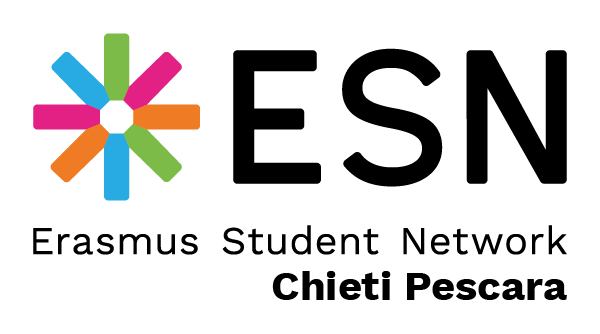 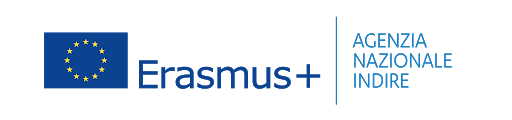 Mobilità - Esami
Durante la mobilità dovrai sostenere gli esami che avresti dovuto sostenere presso UDA
Prima della partenza dovrai preparare il piano di studi Erasmus, LEARNING AGREEMENT  che deve essere approvato da UDA e dalla sede Erasmus
Nel LEARNING AGREEMENT dovrai inserire il nome degli esami che farai in Erasmus e il corrispettivo esame presso UDA previsto nel tuo piano di studi
Durante l’Erasmus potrai anche fare attività di ricerca tesi oltre agli esami
L’importante è che tu faccia almeno 12 CFU all’estero
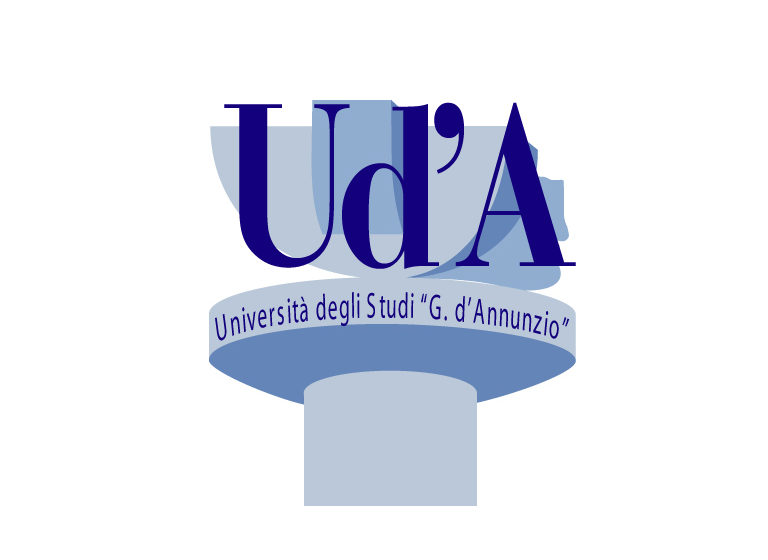 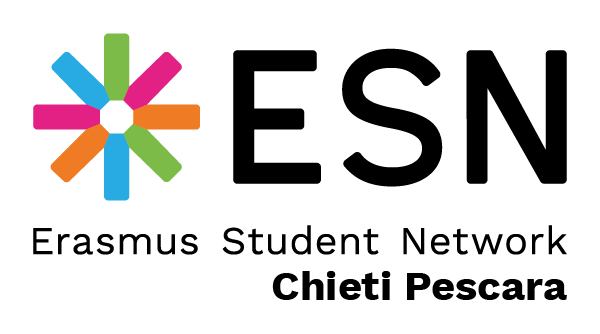 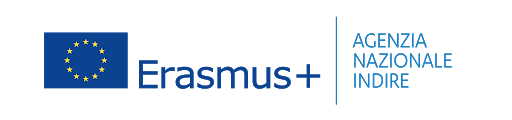 Fare domanda - Come fare
Vai su MYPAGE e fai LOGIN
Nel MENU in alto a destra seleziona MOBILItà INTERNAZIONALE -> BANDI DI MOBILItà
Ti appariranno tutte le sedi disponibili  del tuo Dip.to. FAI ATTENZIONE a fare domanda per le sedi con ISCED code compatibili con il tuo CdS
Puoi fare domanda per un massimo di 4 sedi, in base al tuo punteggio verrai assegnato alla prima sede scelta o a quelle seguenti
ASK ERASMUS - 2 Marzo 2021 - Bando Erasmus 21/22 - erasmus@unich.it
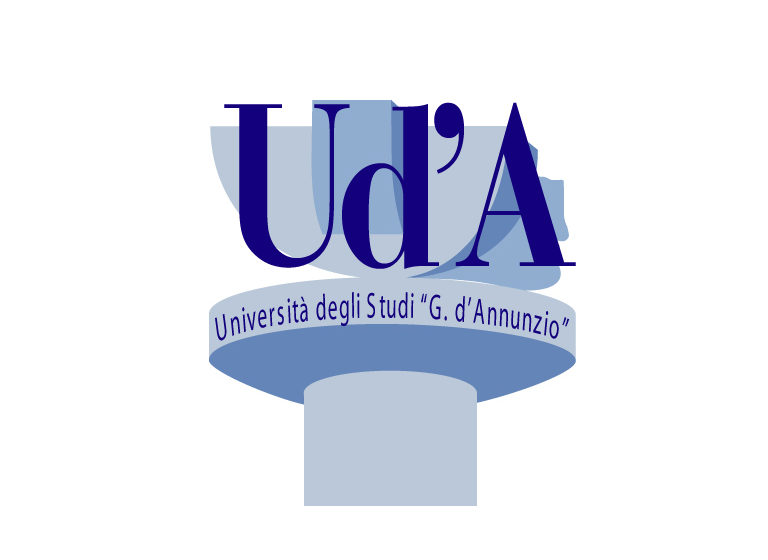 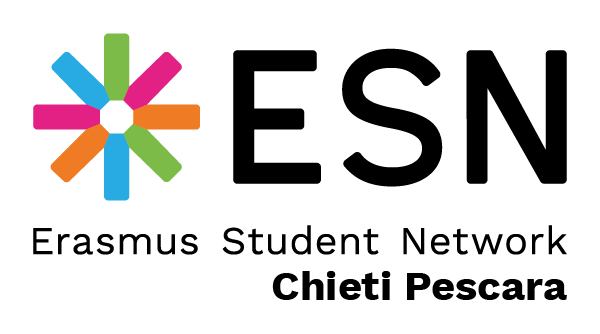 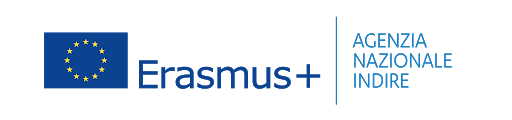 Fare domanda - Scelta della sede
Vai su WWW.UNICH.IT
INTERNAZIONALE  
BANDO ERASMUS PER STUDIO 23/24
DESTINAZIONI ERASMUS
Qui troverai tutte le sedi disponibili per il tuo Dip.to e le info utili
Isced code -area didattica compatibile con il tuo CdS
Ciclo di studi ammesso
Posti e mesi disponibili
Lingua richiesta
Sito web e altre informazioni utili 

VERIFICARE LE INFO PRIMA DI FARE DOMANDA
ASK ERASMUS - 2 Marzo 2021 - Bando Erasmus 21/22 - erasmus@unich.it
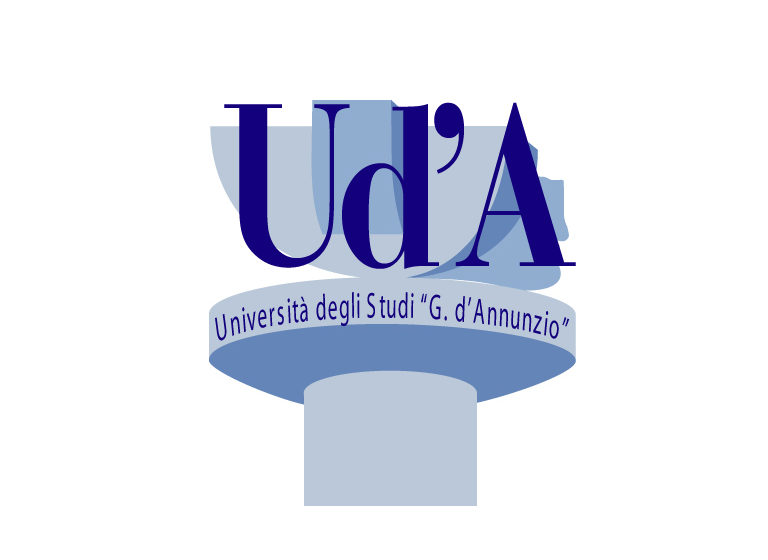 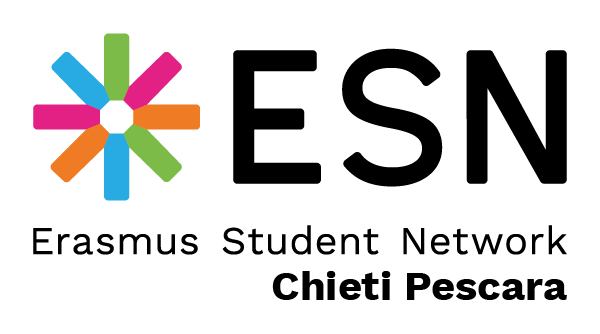 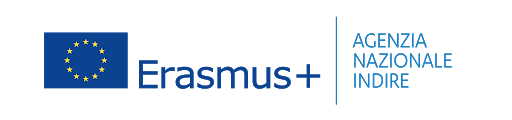 Fare domanda - Conoscenze linguistiche
Ogni sede Erasmus richiese una conoscenza linguistica minima, Es. sede in Francia richiede B2 di francese o B1 di Inglese
Alcune sedi NON ACCETTANO studenti che non abbiano le conoscenze linguistiche minime, quindi se vuoi fare domanda devi considerare di studiare la lingua prima della partenza
Iscriviti subito e partecipa ai corsi di lingua in partenza al CLA, gratuiti per gli studenti UDA
Per gli studenti vincitori sarà organizzata una giornata di test on line e successivamente sarà rilasciato un certificato di lingua utile per partire in Erasmus
Prima del tuo arrivo in Erasmus riceverai l’accesso alla piattaforma online Erasmus per lo studio delle lingue, e all’ arrivo seguirai il corso di lingua organizzato dalla sede estera
ASK ERASMUS - 2 Marzo 2021 - Bando Erasmus 21/22 - erasmus@unich.it
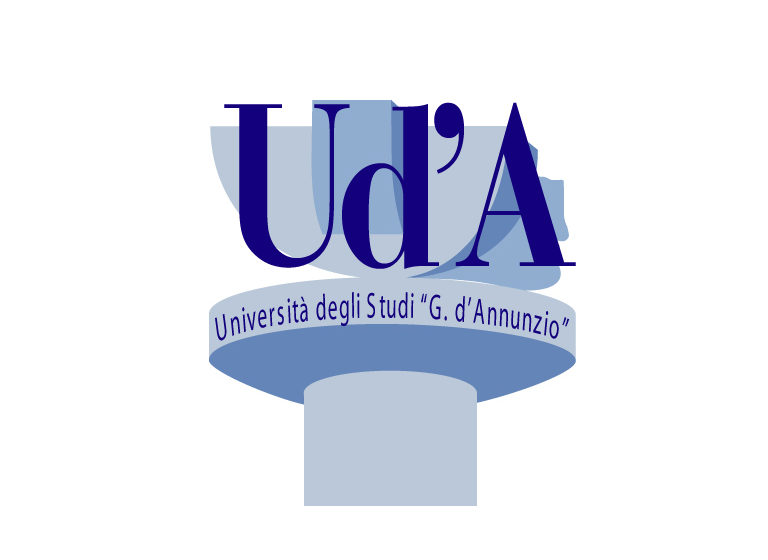 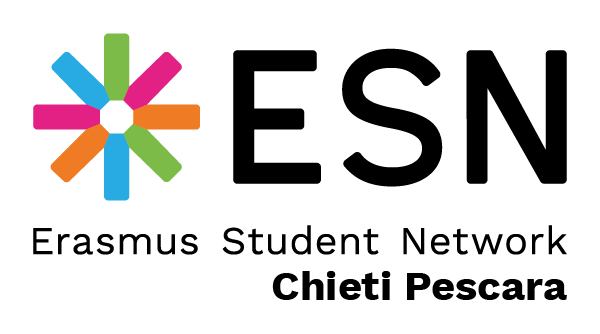 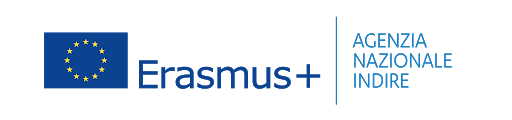 Fare domanda - Scelta della sede
https://www.unich.it/
ASK ERASMUS - 2 Marzo 2021 - Bando Erasmus 21/22 - erasmus@unich.it
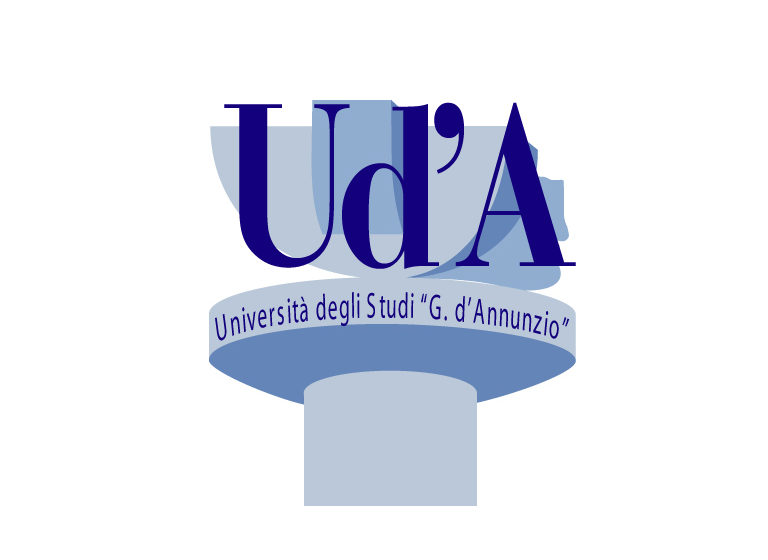 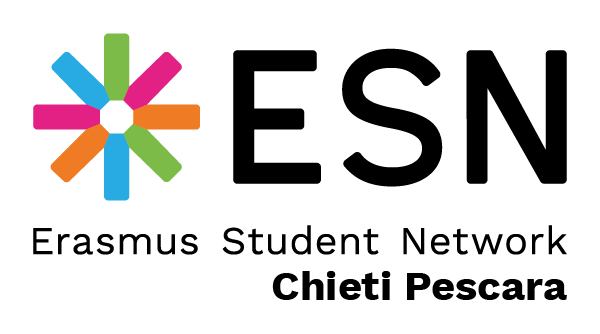 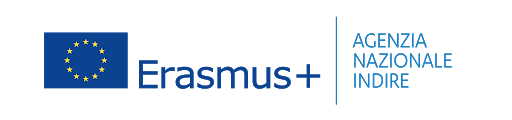 Fare domanda - Graduatoria e accettazione
All’uscita della graduatoria (marzo) potrai essere vincitore o idoneo
Il punteggio della graduatoria prende come riferimento la media dei tuoi voti, i CFU conseguiti e il fatto che tu sia in corso o meno
Se sei vincitore significa che hai vinto una borsa per una delle sedi che hai scelto
Subito dopo la pubblicazione della graduatoria ti verrà chiesto di ACCETTARE la borsa, tramite una procedura online. Se non accetti in tempo PERDERAI la borsa di studio
A seguito delle rinunce saranno effettuati degli scorrimenti e gli studenti idonei saranno chiamati ad accettare i posti che si sono liberati
ASK ERASMUS - 2 Marzo 2021 - Bando Erasmus 21/22 - erasmus@unich.it
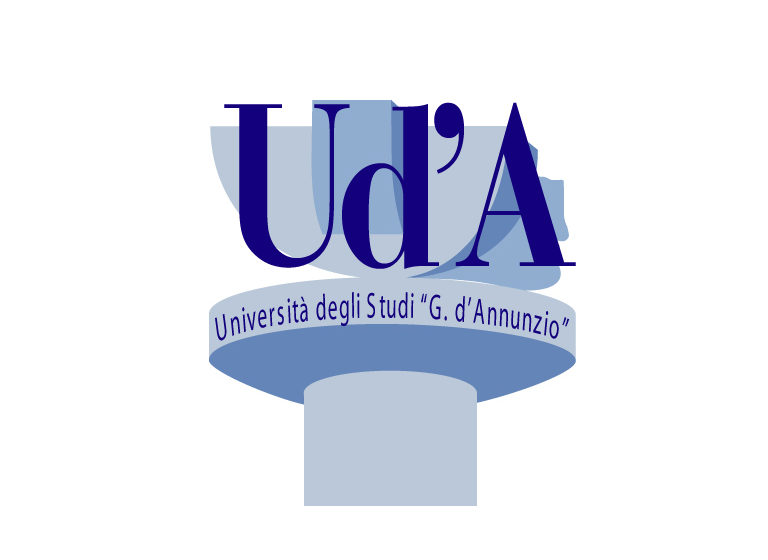 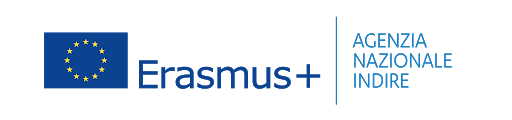 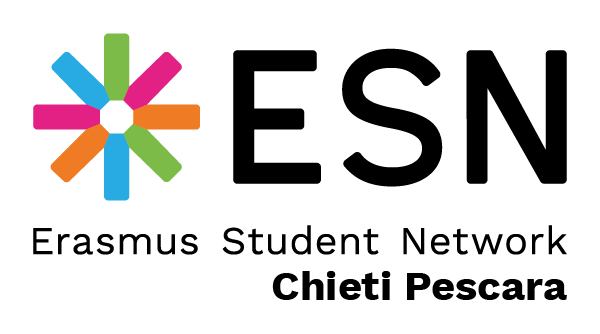 TIMELINE
MARZO 								          SETTEMBRE
febbraio  apertura bando
Maggio
Contratto con UDA
marzo  graduatorie e accettazione borsa
Da settembre in poi partenza per l’erasmus
Fine marzo Test di lingua
marzo chiusura bando
Luglio
Ricezione borsa
aprile
Application presso sede erasmus
Preparazione LEARNING AGREEMENT
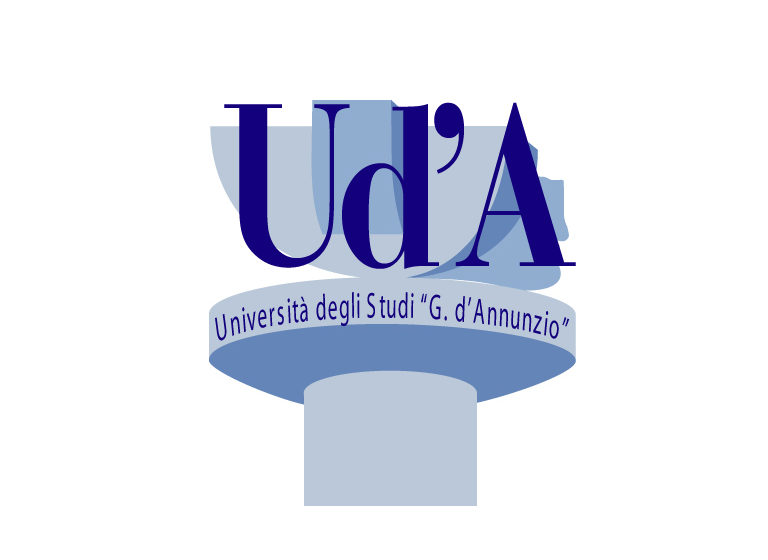 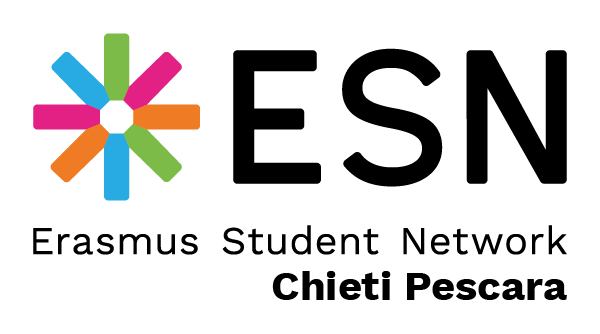 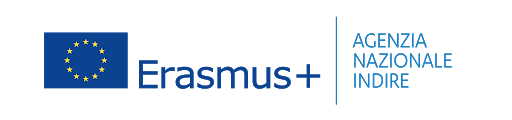 Contatti
Per info sul bando e sulla domanda – 
outgoing.chieti@unich.it – se studi a CHIETI
outgoing.pescara@unich.it – se studi a PESCARA
Per info sugli esami e il learning agreement – delegati Erasmus di dip.to
Per info sulla sede erasmus (es. calendario, offerta formativa, servizi agli studenti erasmus, welcome day ecc.) – ufficio Erasmus estero
Per info sull’esperienza all’estero - chieti_pescara@esn.it
ASK ERASMUS - 2 Marzo 2021 - Bando Erasmus 21/22 - erasmus@unich.it